Alekos
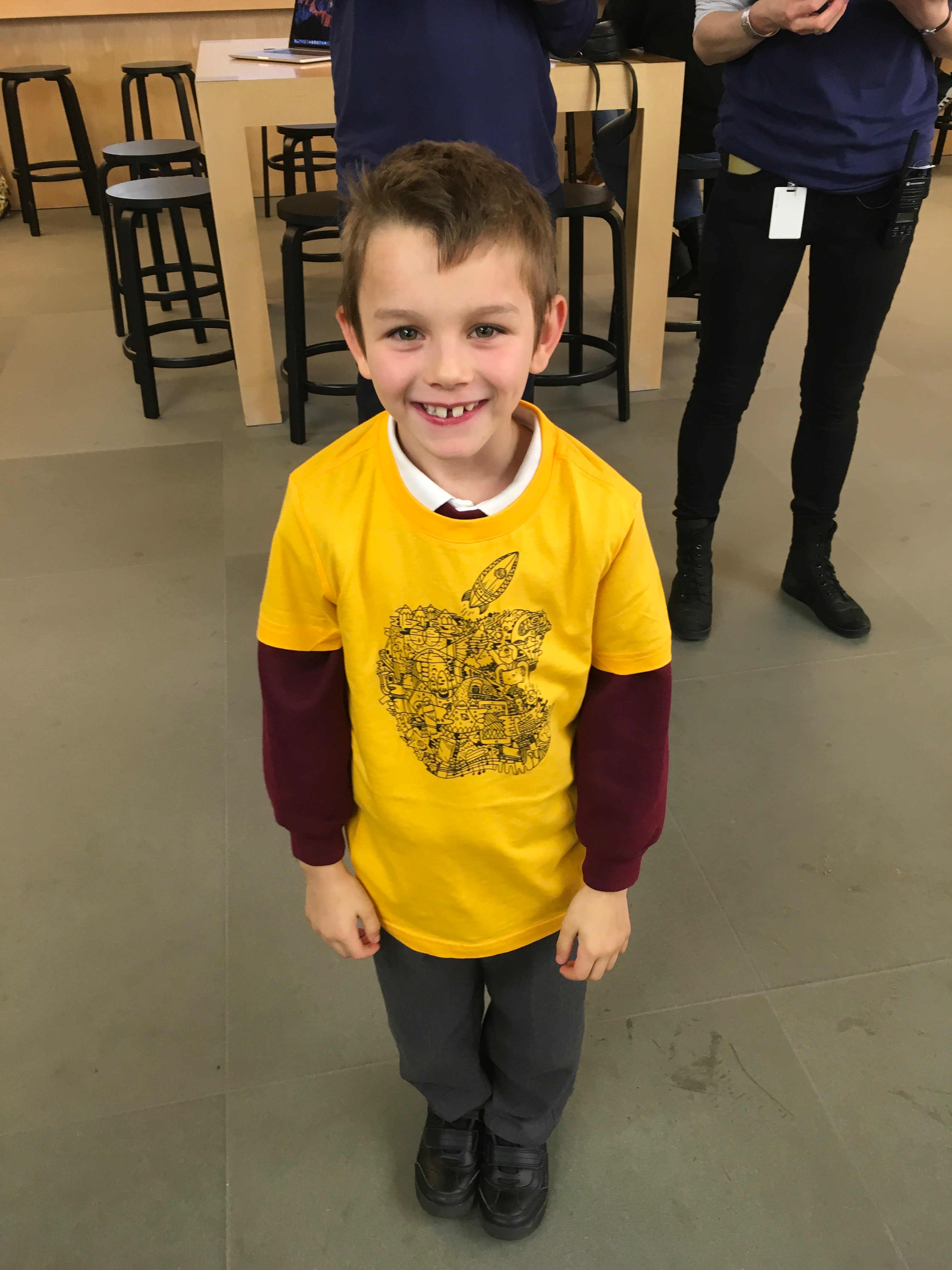 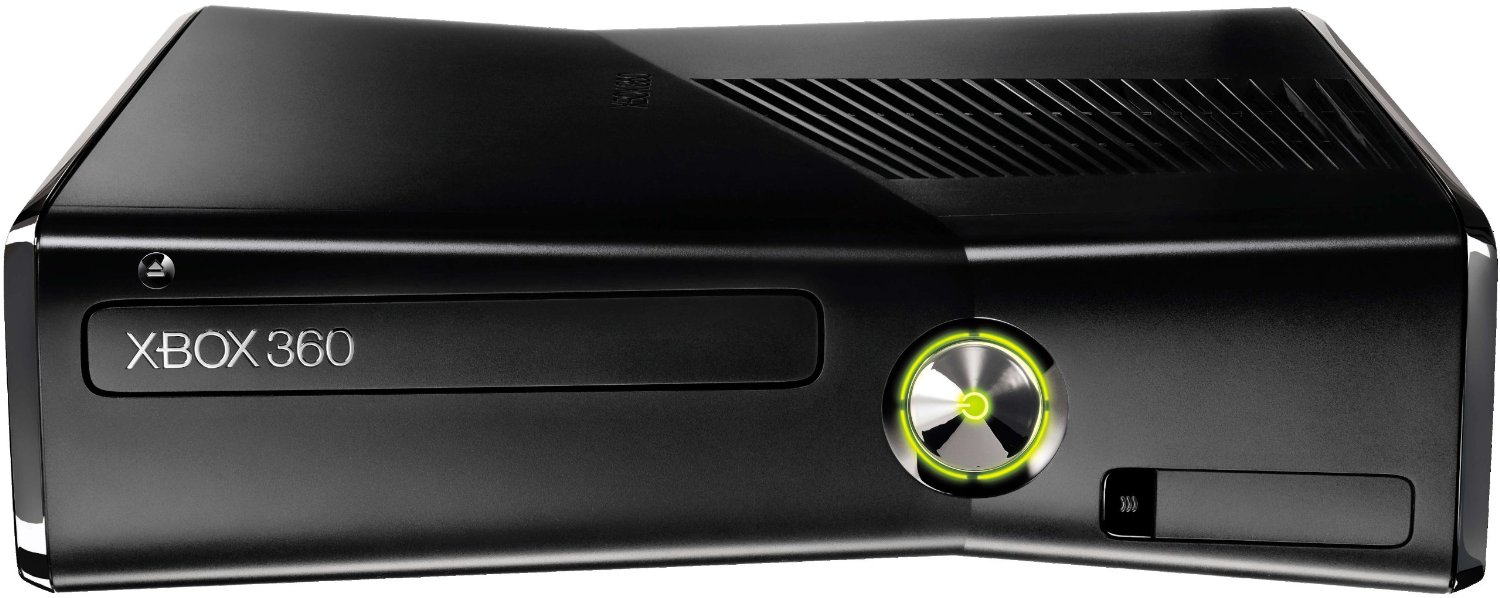 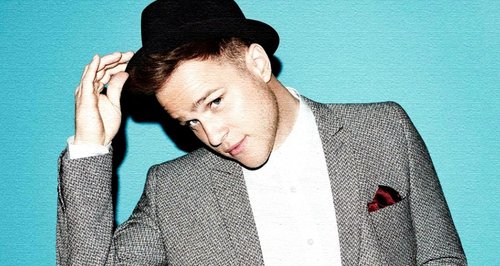 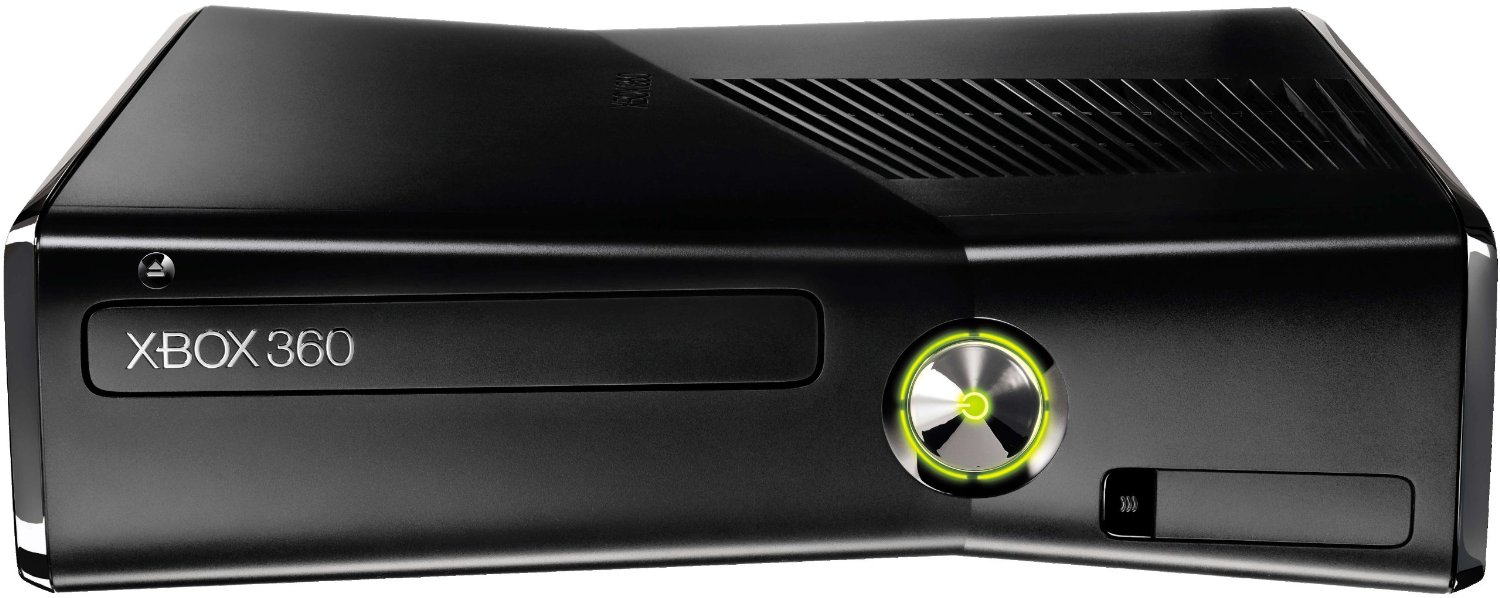 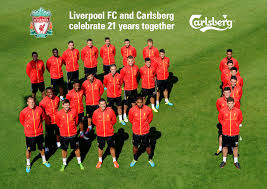 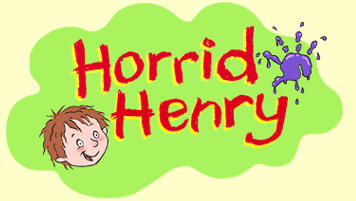 My hobbies
My family
Mummy and
Dante and me
The amazing of gumball
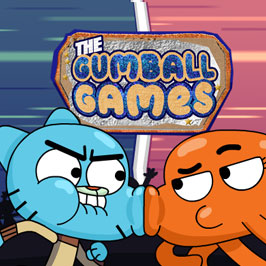 Alekos' favourite books
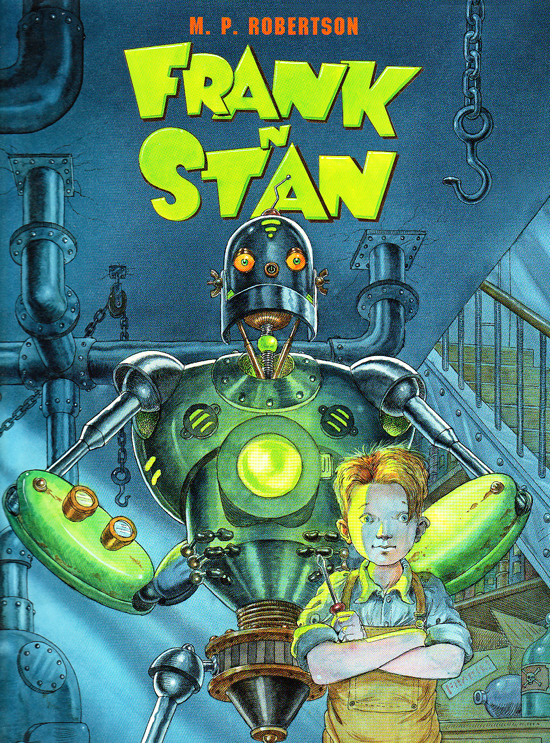 Frank n stan
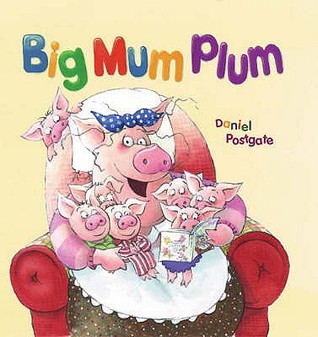 My funny book big mum plum
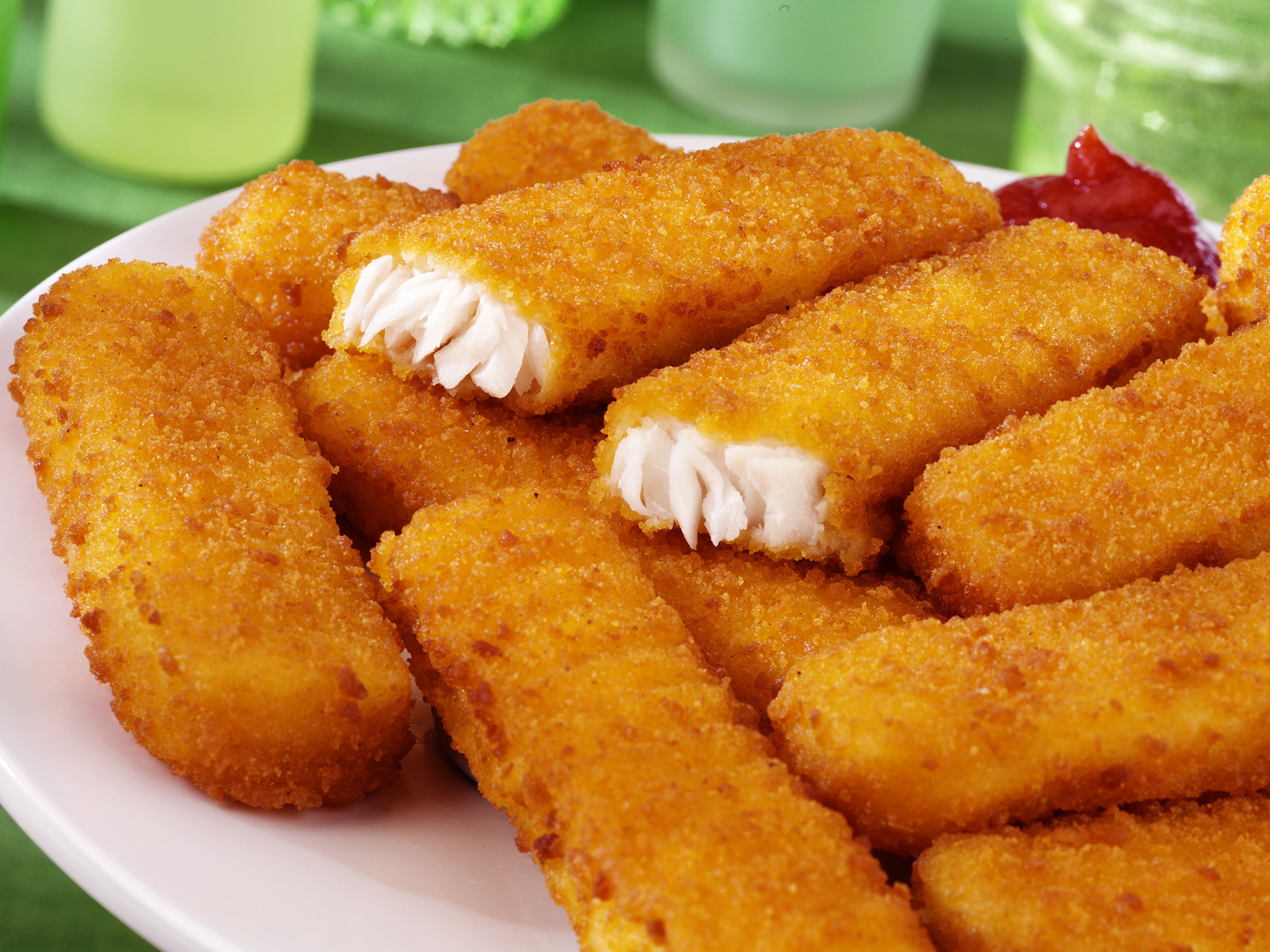 My favourite food
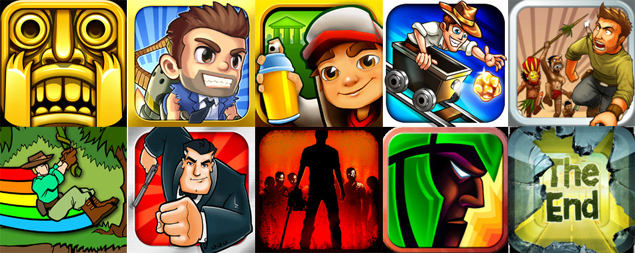 My games